Кейс от компании
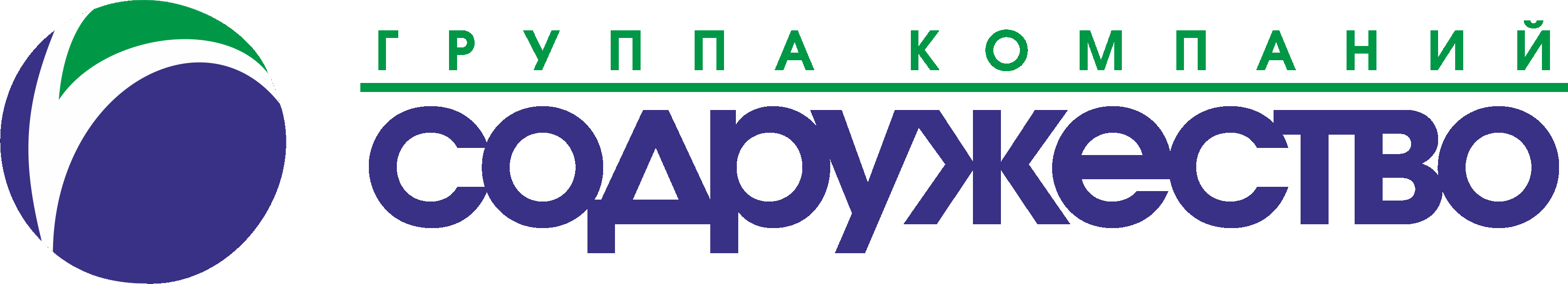 SWSU Case Championship 2022
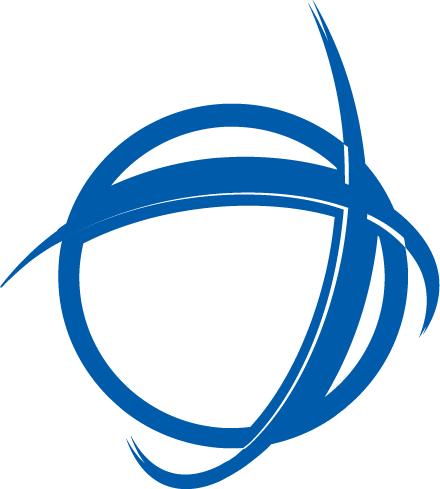 Секция
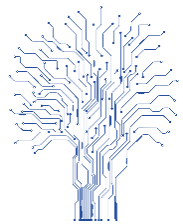 Разработка предложения по вторичному использованию (переработке)  зерноотходов
Кейс
АгроТех
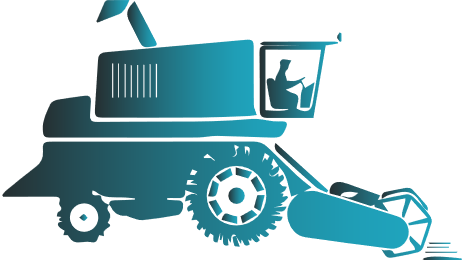 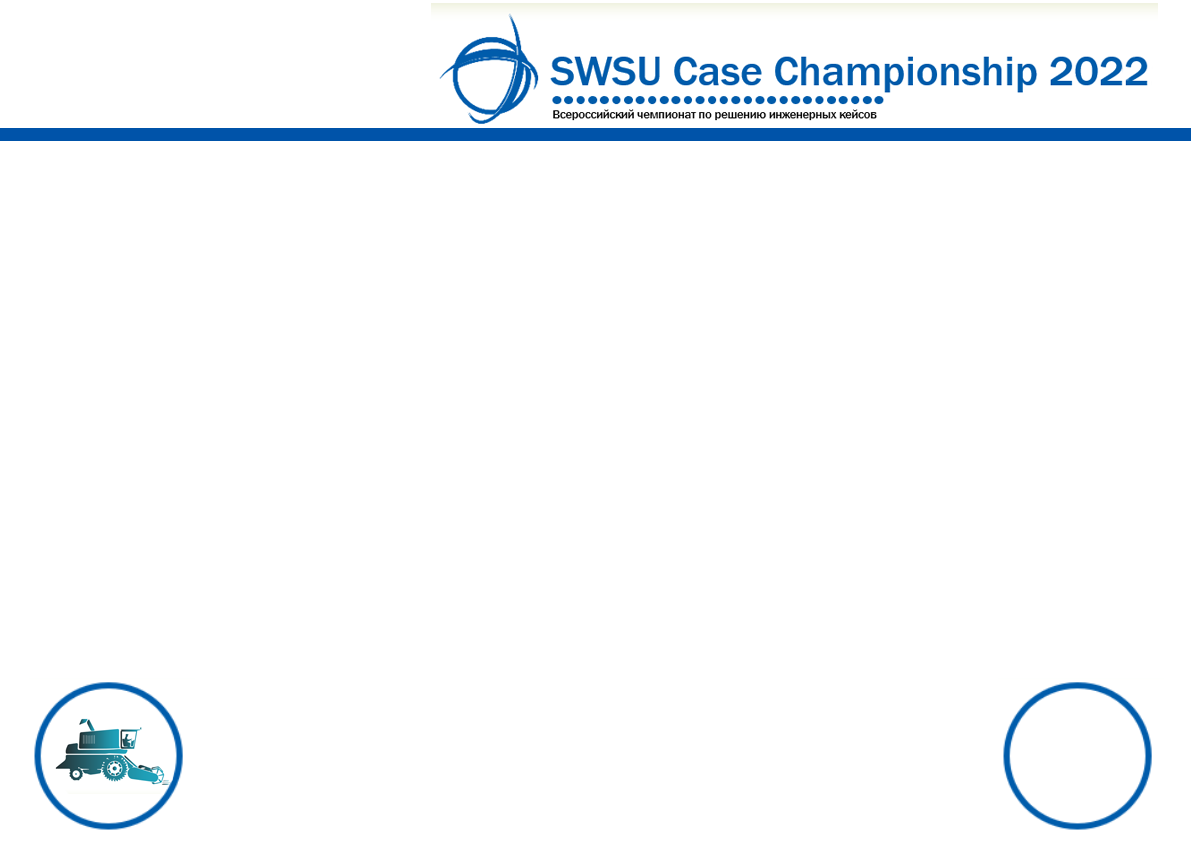 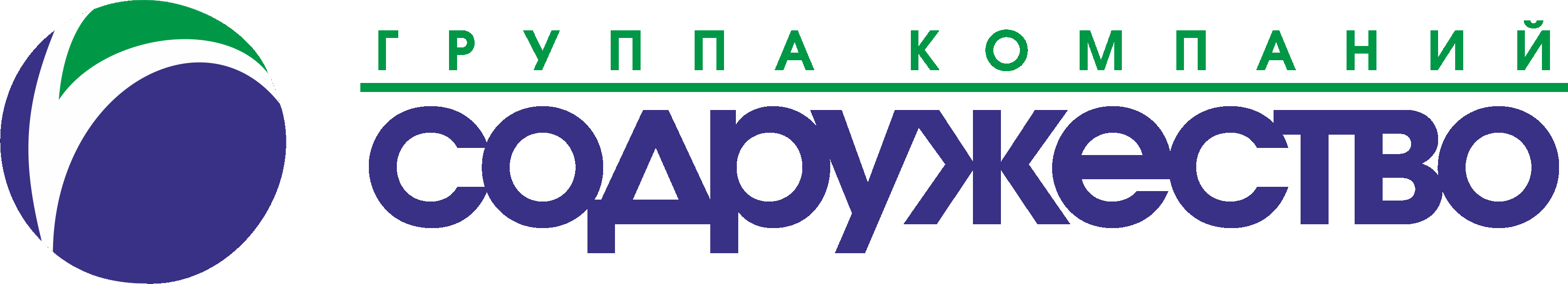 Информация о компании
Основана в 1994 году. Изначально компания занималась продажей кормовых ингредиентов, но со временем стала агропромышленным холдингом. Сейчас это международная группа с головным офисом в Люксембурге, работающая в России, странах СНГ, Средиземноморья, Ближнего Востока, Центральной и Латинской Америки. Специализируется на переработке соевых бобов и рапса, производстве рыбной муки, комбинированной животной белковой смеси, импорте кукурузного глютена и лизина, дистрибуции продукции. Компания владеет сетью инфраструктурных активов, ей принадлежат глубоководный и морской торговые терминалы в Калининграде, железнодорожная и складская инфраструктура там же, сеть агрологистических центров в России и СНГ, складская инфраструктура в Бразилии, речные терминалы в Парагвае. В собственности компании более 4 тыс. вагонов-зерновозов повышенной вместимости (109 м³ и 116 м³), 100 крытых вагонов, также арендуется 100 цистерн для перевозки растительных масел.
2
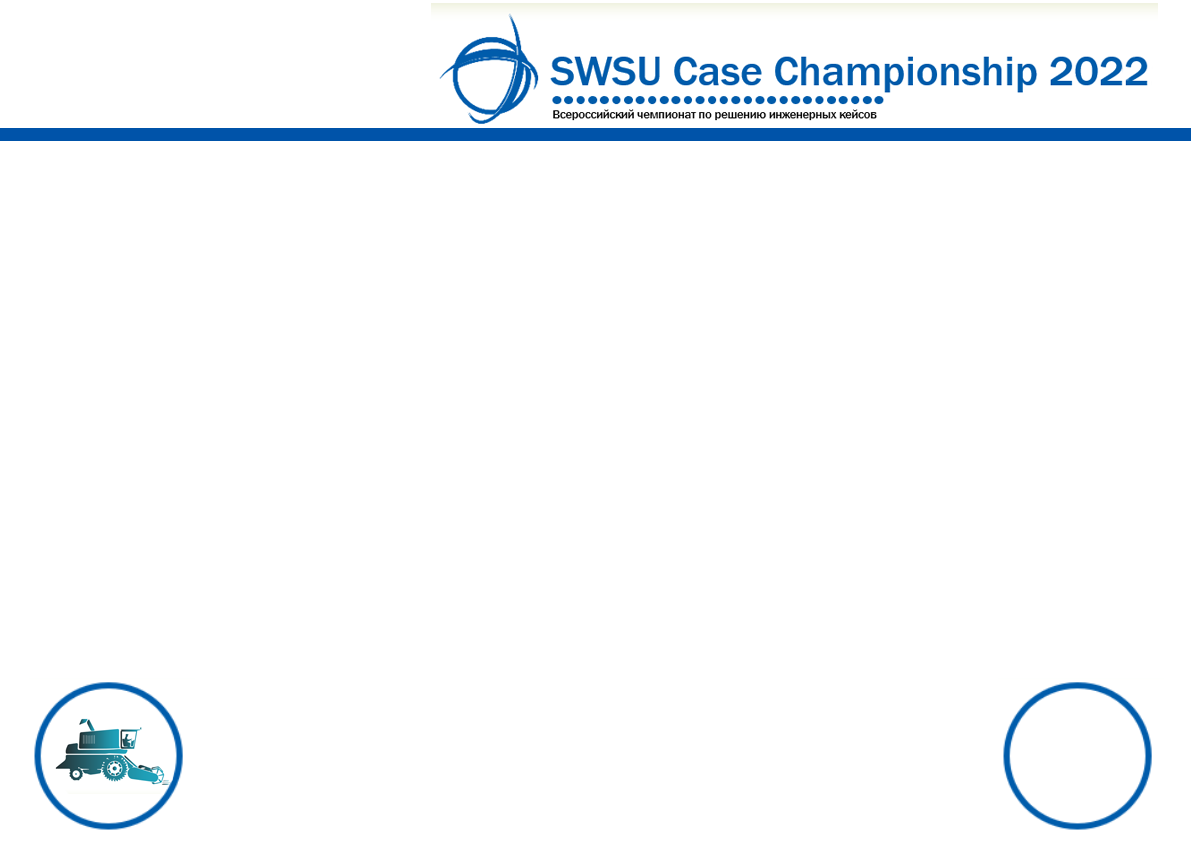 Описание проблемы
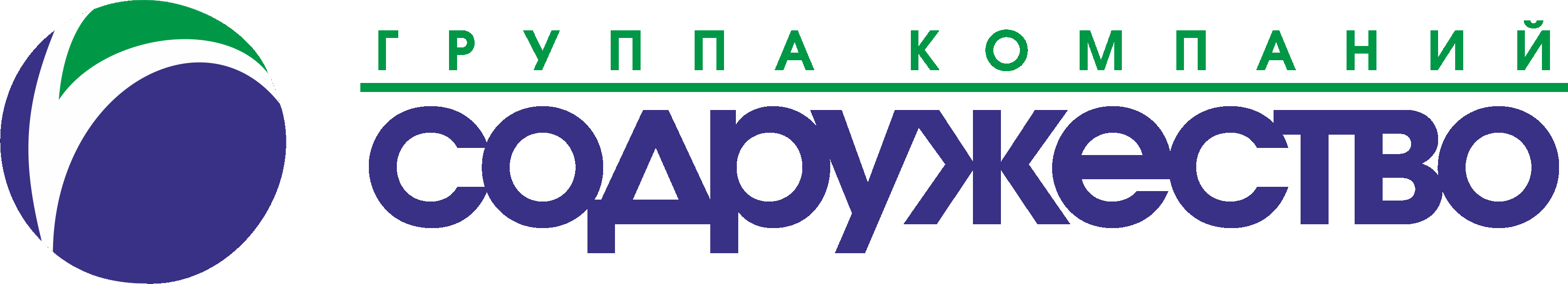 Занормированный лимит образования отхода для маслоэкстрационного производства мощностью 3000 т/сут., составляет 1500 т/год.
Данный отход имеет ряд ценных качеств, однако передается на полигон для захоронения, что влечет за собой финансовые затраты со стороны предприятия, негативное воздействие на окружающую среду, увеличение нагрузки на полигоны для захоронения отходов и сокращение времени их эксплуатации.
Необходимо разработать предложения по вторичному использованию (переработке) данного вида отхода. Произвести рассчет экономической эффективности, данного решения.
3
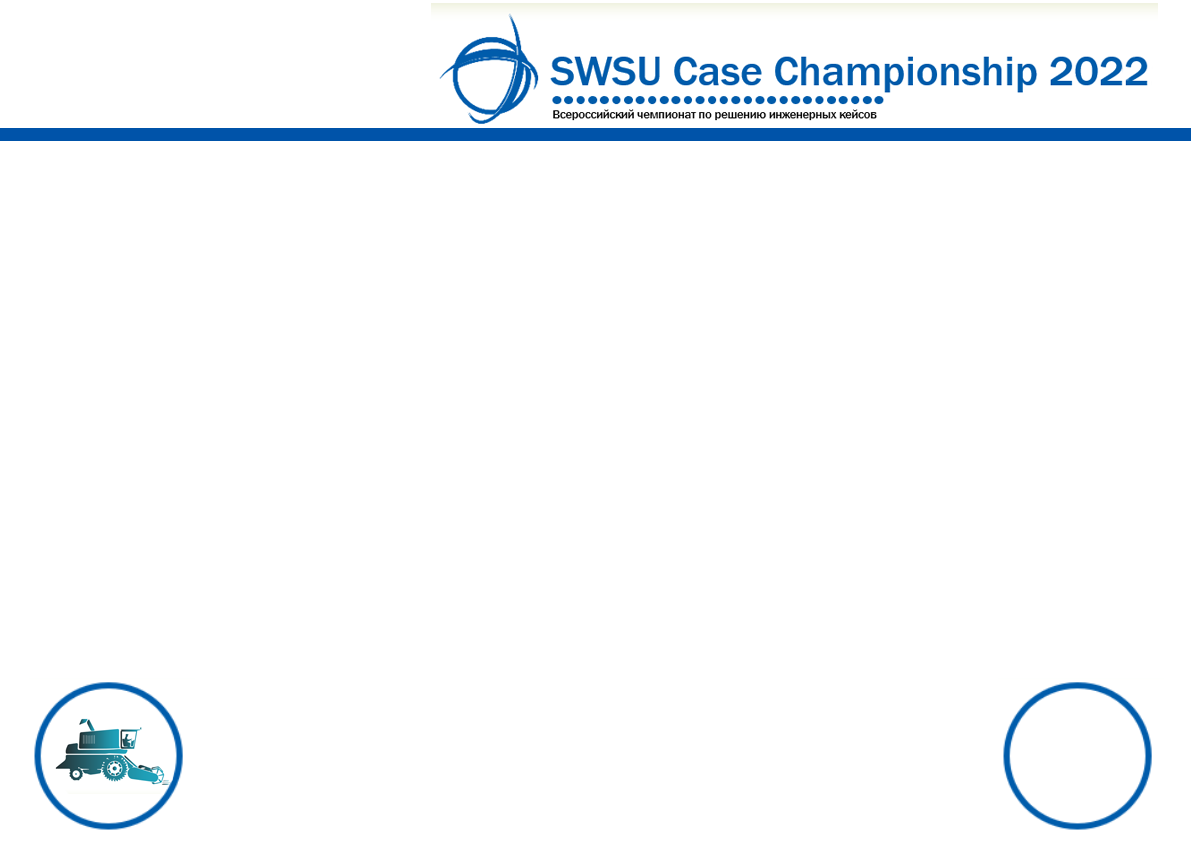 Исходные данные
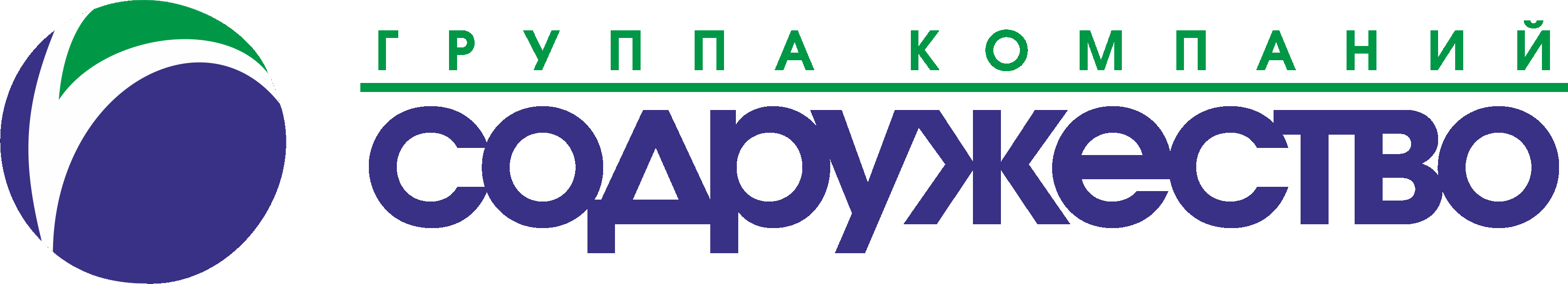 Для поиска решения допускается использовать любые доступные источники информации. Решение задачи должно быть отражено с соблюдением правил промышленной безопасности. 

Необходимо привести доказательства (обоснования) эффективности предлагаемого решения в любой форме. Работа может содержать любые разделы, необходимые по мнению студента для представления решений поставленных задач.
4
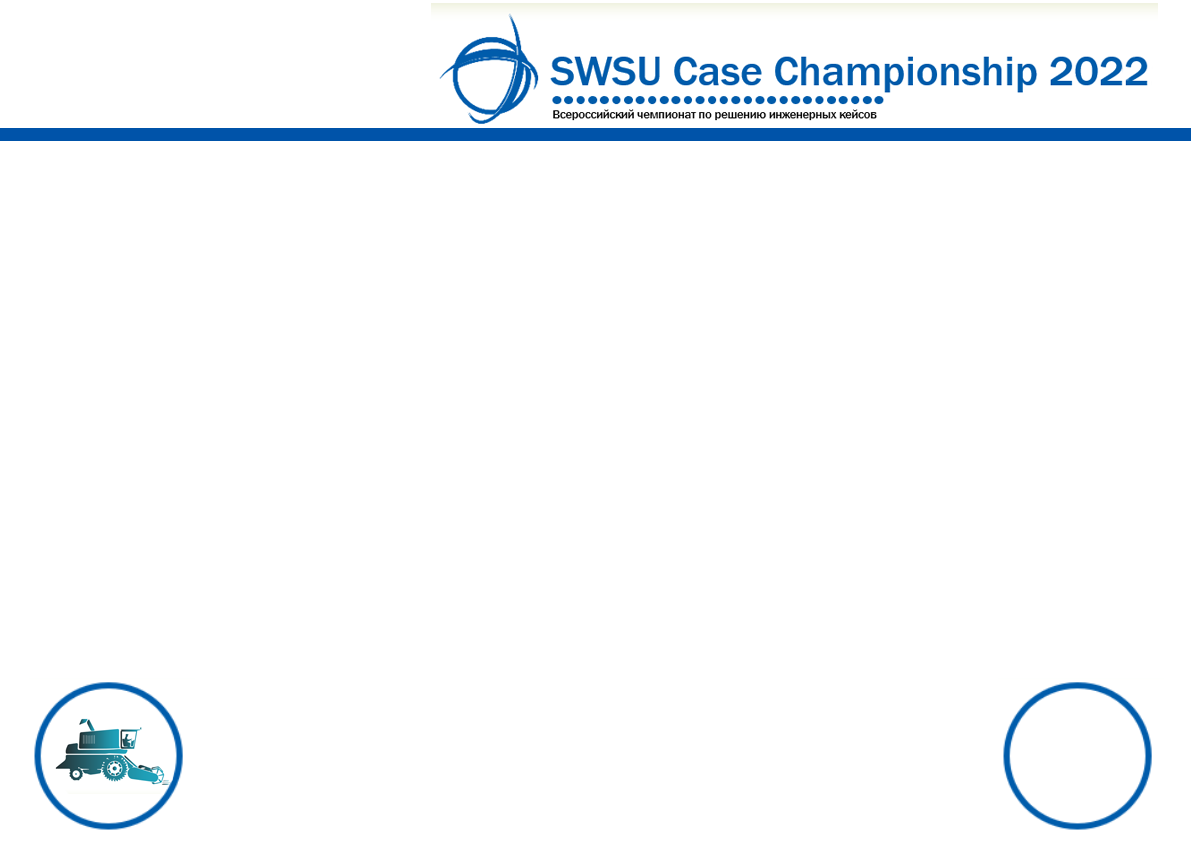 Задачи
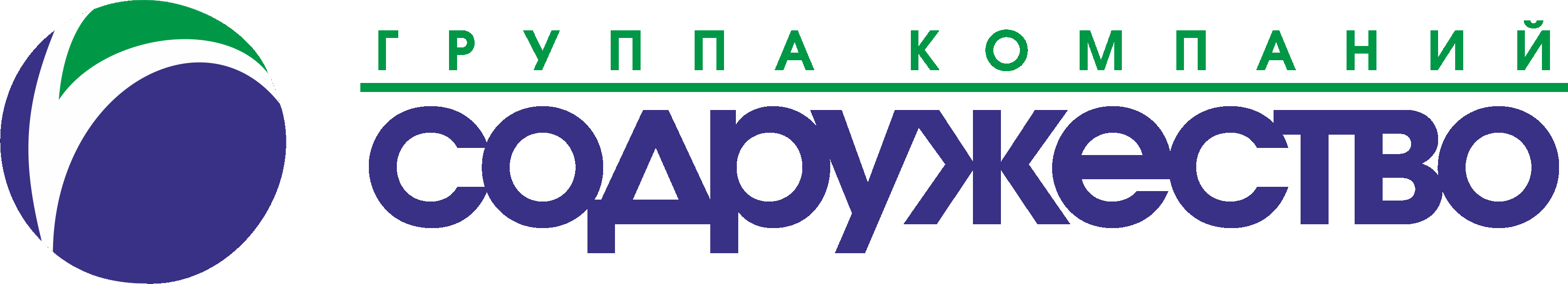 1.Изучить передовой опыт в области переработке отходов ( в т.ч. зерновых отходов)

2. Предложить техническое, экономически обоснованное,  решение, которое позволит перерабатывать данный вид отхода с целью максимального извлечения полезных компонентов, либо получение готового продукта

3. Изучить рынок поставщиков оборудования для переработки зерновых отходов
5
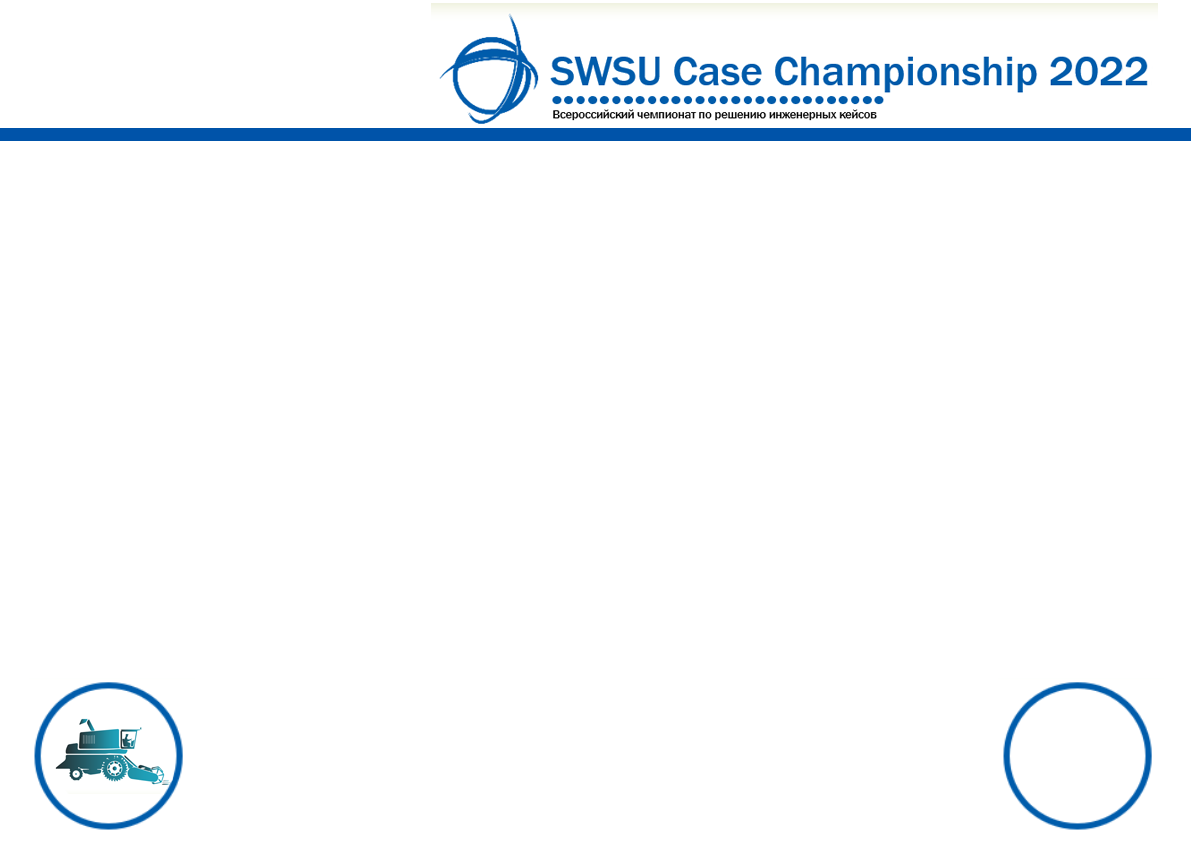 Требования к оформлению
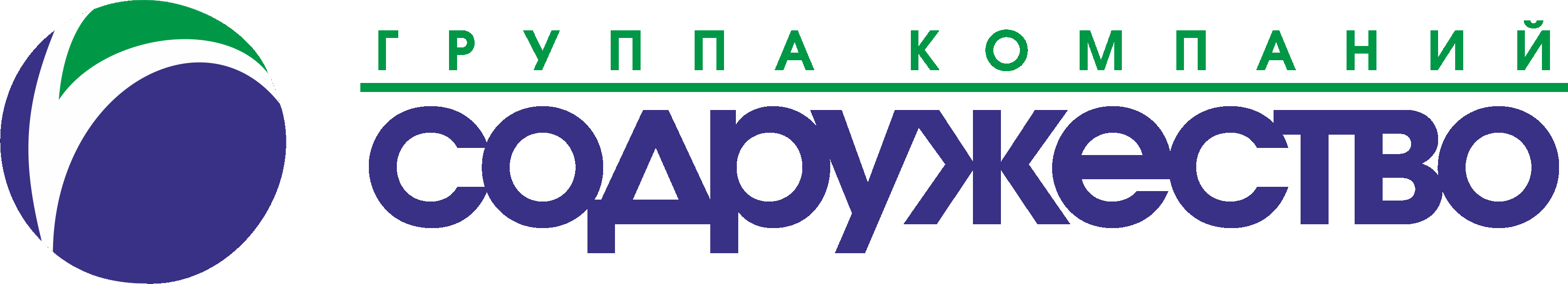 Презентация Microsoft Office PowerPoint не более 20 слайдов формата А3, включая: 

Слайд 1. Титульный слайд, который должен содержать следующею информацию: название кейса, логотип команды, ФИО капитана, ВУЗ, контакты.

Слайд 2. Представление команды: фотография, ФИО, специальность, курс, опыт участия в других кейс-чемпионатах каждого участника. Дополнительная информация о профессиональных компетенциях участников и достижениях команды.

Основными критериями оценки представленных на конкурс решений являются:
реализуемость решения
проработанность решения
оценка экономического эффекта
оригинальность и инновационность
презентация
6